Invocación al espíritu santo
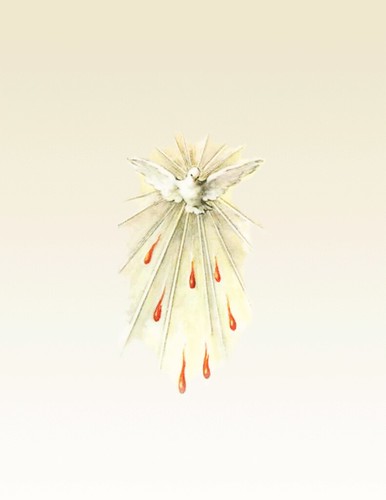 Fernando Fernández
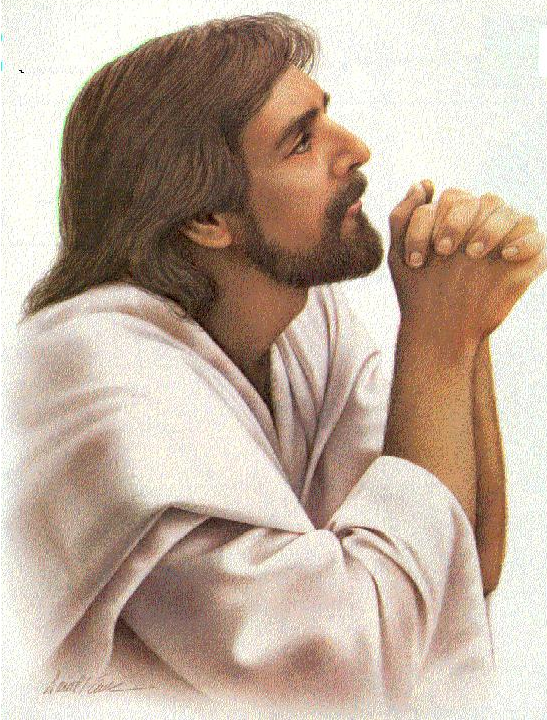 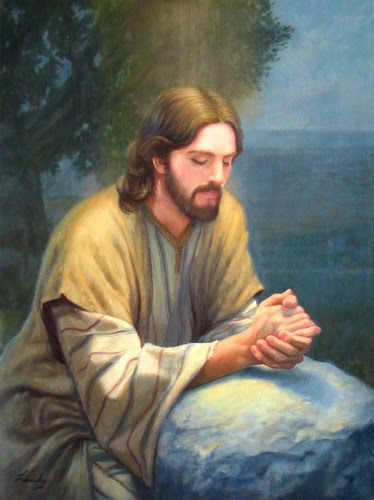 ORAC IÓN
Invocación al espíritu santo
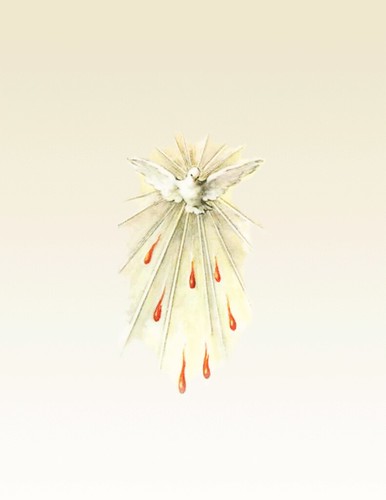 Fernando Fernández
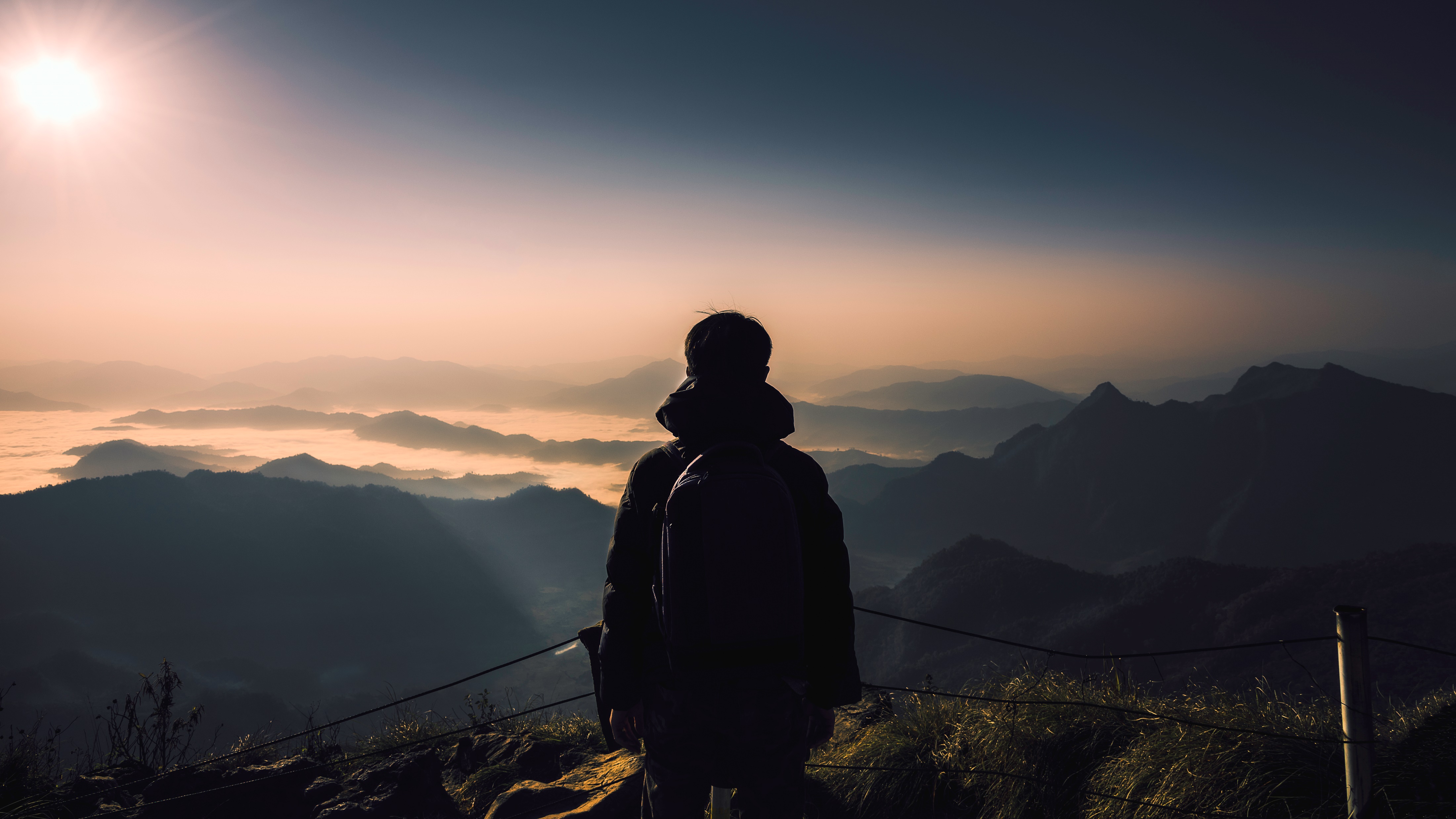 Décimo mandamiento
No codicies la casa de tu prójimo: No codicies su esposa, ni su esclavo, ni su esclava, ni su buey, ni su burro, ni nada que le pertenezca. Éxodo 20:17
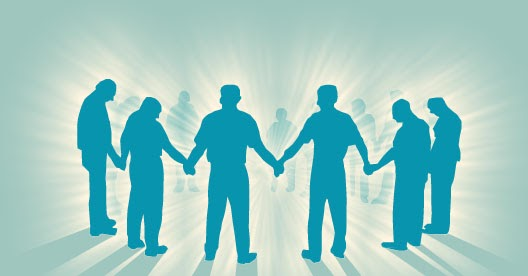 Grupo 5
Fernando Fernández 
Cristian Guallichico 
Luis Guallichico
Fabián Moreno
Carlos Pérez
Alejandro Pilliza
Video*
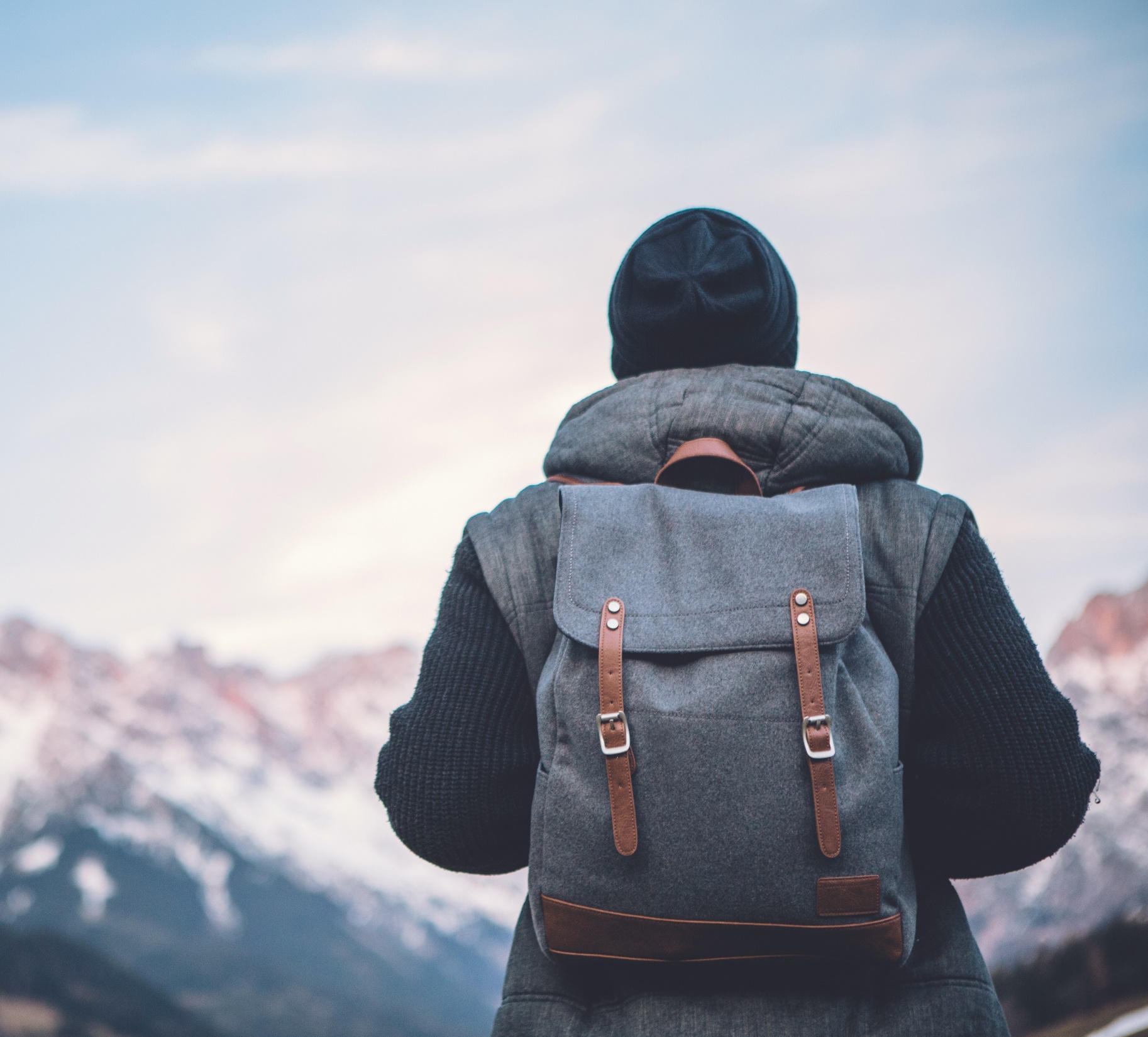 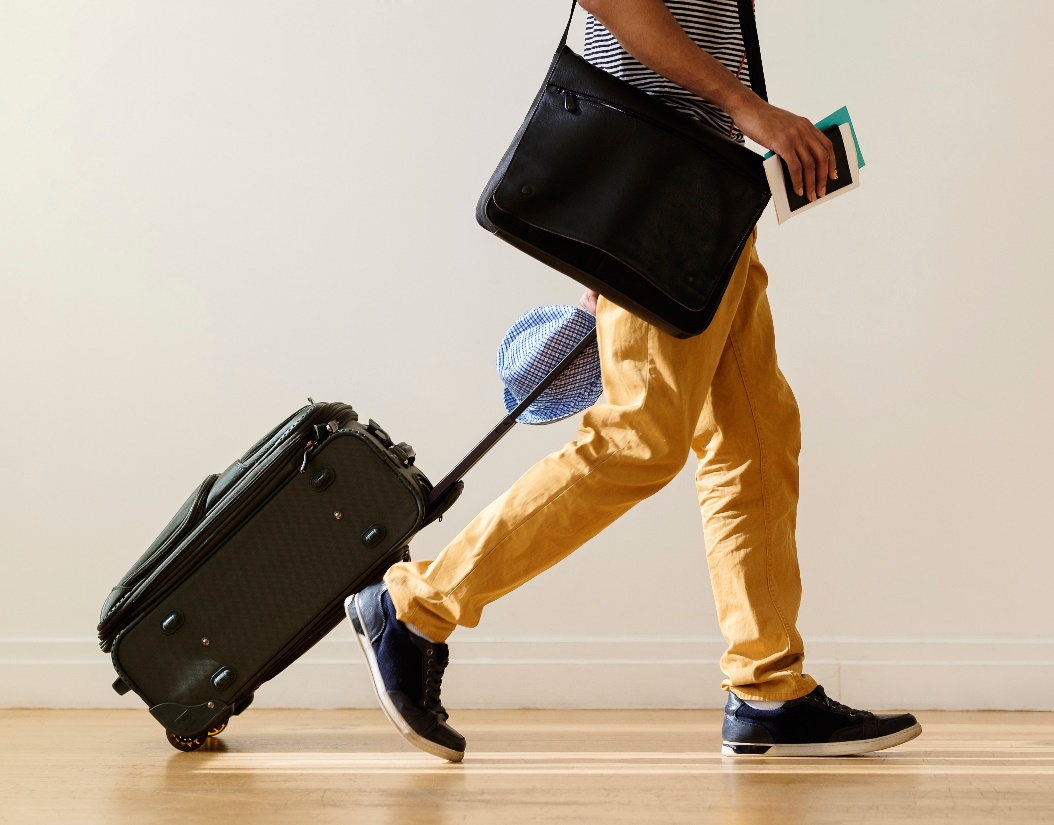 Cita*
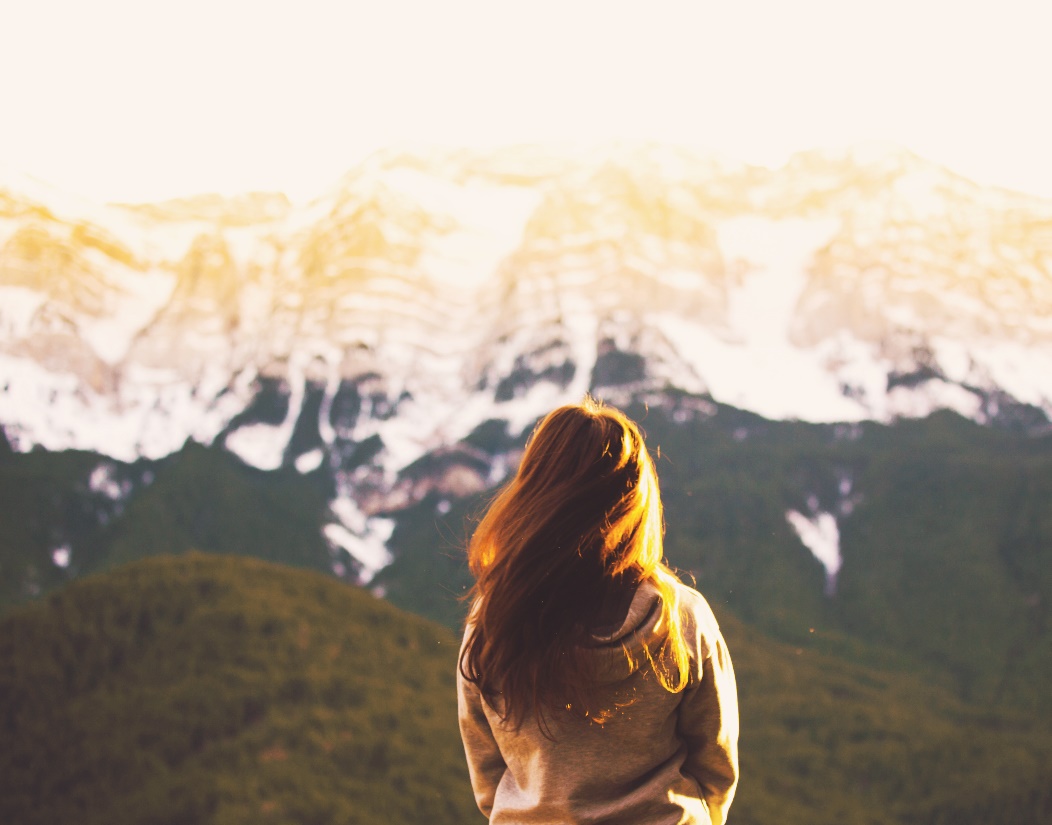 Guardaos bien de toda avaricia; que, aun que uno este en la abundancia, no tiene asegurada la vida con sus riquezas 
Lucas 12:15
Codicia yAvaricia
Fernando Fernández
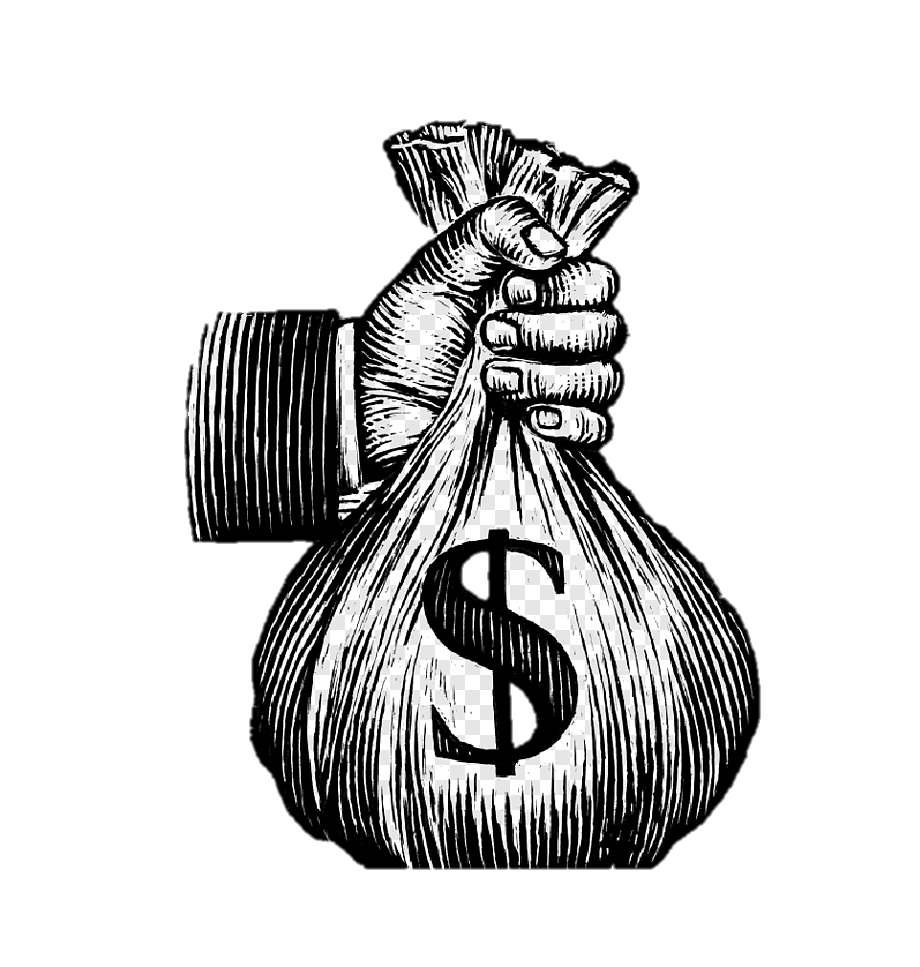 CODICIA
Éxodo 20:17 
 No codicies la casa de tu prójimo: No codicies su esposa, ni su esclavo, ni su esclava, ni su buey, ni su burro, ni nada que le pertenezca. 
REFLEXIÓN 
La codicia en el corazón es la llave a la autodestrucción
La codicia deriva del miedo básico a no tener, por lo que sin darnos cuenta cuanto más codicioso seamos más nos estaremos auto-destruyendo. 
Llenar el vacío interior con cosas materiales sólo agravará el problema y hará que la persona se sienta peor con ella y con el mundo que la rodea.
 La codicia es impulsada por el sentido fundamental de la privación, una necesidad de algo que está ausente o no disponible para nosotros.
 Una persona codiciosa puede tener sentimiento de avaricia en cuanto al dinero, al sexo, al poder, a la comida, a la atención de otros, al conocimiento… se puede sentir codicia de casi cualquier cosa. 
Puede ser hacia algo concreto o hacia algo abstracto, real o simbólico.
 Las personas generosas que dan por amor y no por obligación, han aprendido que aquellas en las que crece la codicia se caracterizan por no tener nunca suficiente.
AVARICIA
Génesis 3:22
Entonces el SEÑOR Dios dijo: He aquí, el hombre ha venido a ser como uno de nosotros, conociendo el bien y el mal; cuidado ahora no vaya a extender su mano y tomar también del árbol de la vida, y coma y viva para siempre.
REFLEXIÓN
El dinero soluciona muchas necesidades y ayuda a la prosperidad de la raza humana, pero cuando se le pone ese amor codicioso de tenerlo y en grandes cantidades para satisfacer nuestros egoístas instintos humanos, ahí comienza la perdida del hombre y su derrota.
Dios es tan bueno al dejarnos administrar nuestras finanzas en esta vida. pero el es mas importante que todo el oro del mundo ya que con el lo tenemos todo pero sin el nada tenemos y todo lo perdemos. Nada podremos sacar de este mundo ya que nada traemos a el.
Que  falso es el hombre que cree que por tanto afanarse en ahorrar egoístamente, va a gozarlo. 
Hermanos recordemos que Dios nos la da y solo el  Dios nos  las  quita.
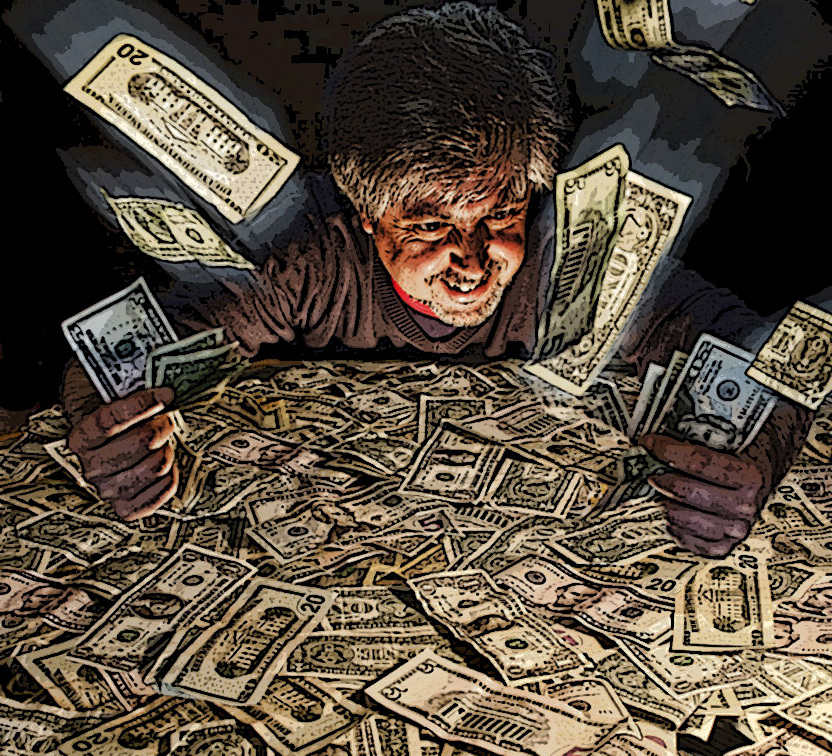 Como salió del seno de su madre, desnudo, así se volverá yéndose como vino, de su trabajo no se puede llevar nada consigo  
Eclesiastés 5:14
Deseos caprichoso y Envidia
Fabian Moreno
El que ama el dinero de dinero no se sacia, quien ama las riquezas no obtiene provecho, también esto es vanidad
DESEOS CAPRICHOSOS
1 Corintios 7:2 
Pero en vista de tanta inmoralidad, cada hombre debe tener su propia esposa, y cada mujer su propio esposo. 
REFLEXIÓN
Los deseos de la carne- es todo aquello que apela al apetito carnal o físico. Aunque los deseos naturales del cuerpo no son inherentemente malos.
Los deseos de los ojos -es todo aquello que apela a las demandas insaciables de la vista.
La vanagloria de la vida- es todo aquello que apela a la jactancia, arrogancia, orgullo o soberbia.
 En esta categoría de tentación el maligno usa la contemplación del logro personal.
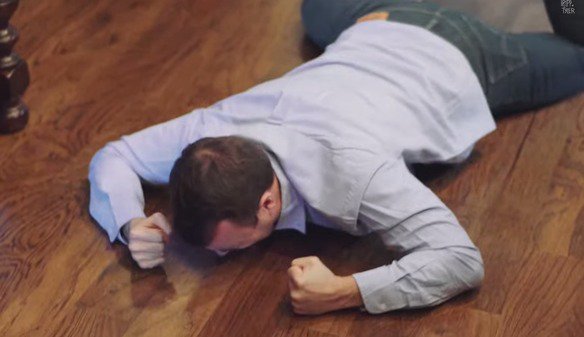 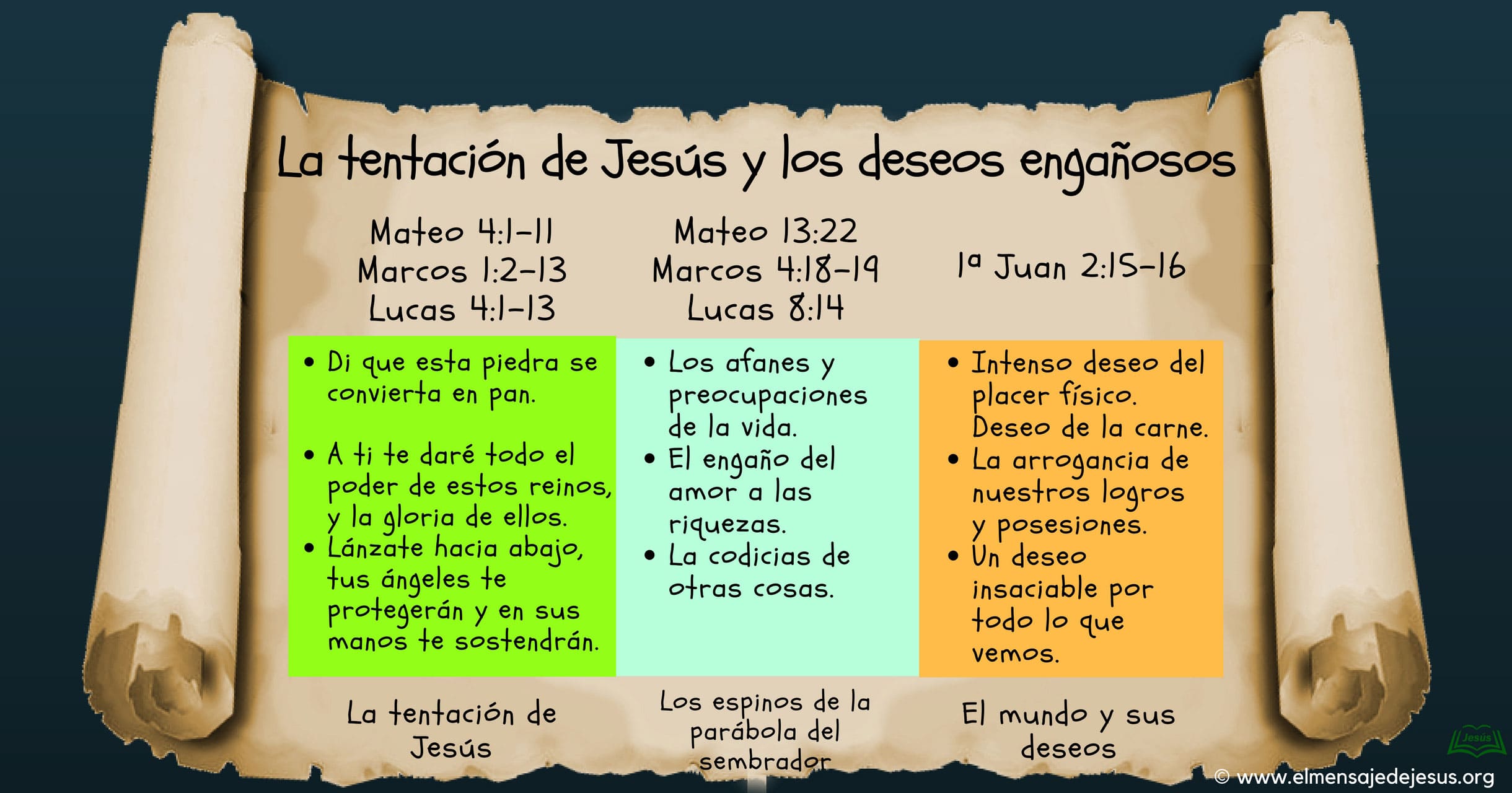 ENVIDIA
Génesis 37:4Al darse cuenta [los] hermanos [de José] de que su padre lo quería más que a todos ellos, llegaron a odiarlo y ni siquiera lo saludaban.
REFLEXIÓN
Envidia viene del latín invidia, que significa “mirar con malos ojos”, y sus causas son muy variadas, aunque en general pueden resumirse en una disposición egocéntrica del individuo, o en un complejo de inferioridad acentuado.

En las escrituras toca el punto de la envidia, que un hombre le puede generar a otro ya sea por su riqueza a por su bienes; pero no hay que caer en la envidia, ya que en los mandamiento también se toca ese punto; no codiciar los bienes ajenos, no hay que sentir envidia de aquel que tiene más que uno o posee lo que uno ...

Sentimiento de molestia por el bien ajeno, porque otro tiene algo que deseamos para nosotros. 
Generalmente produce la inclinación a negar la existencia de éste, a tratar de poseerlo o destruirlo y, sobre todo, a sentir odio hacia la persona que posee lo que deseamos.

Todos aquellos que codicien, son impuros de corazón, de la envidia sale el egoísmo, la avaricia, el robo, el fracaso, el pecado. No  llevar en la vida consentimiento o pensamiento que llenen nuestro corazón de maldad.
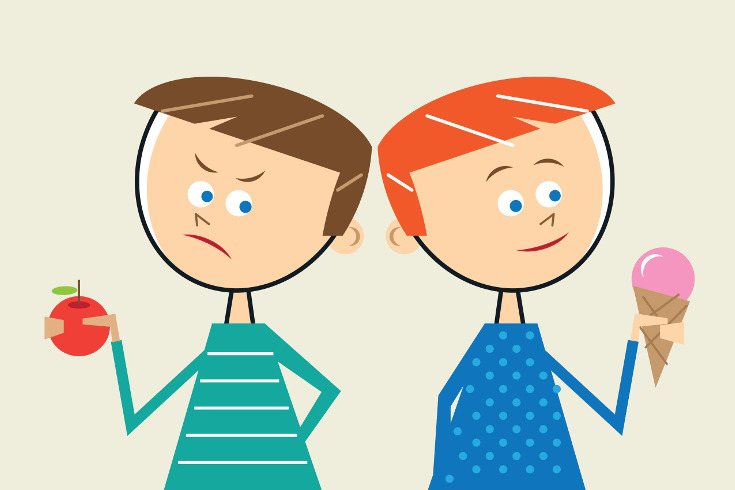 Celos
Carlos Pérez
El que ama el dinero de dinero no se sacia, quien ama las riquezas no obtiene provecho, también esto es vanidad
Reflexión final
Alejandro Pilliza
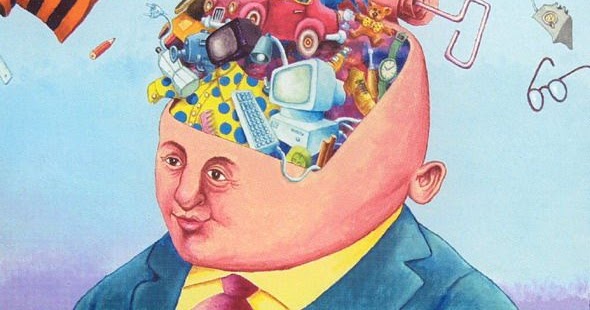 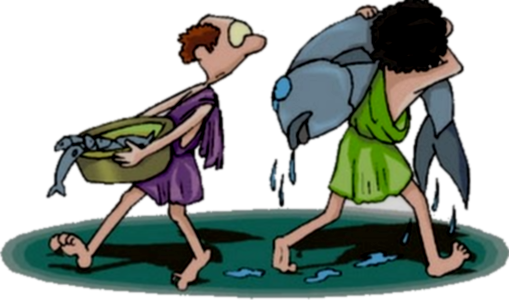 Intervención y reflexión por parte del padre washito
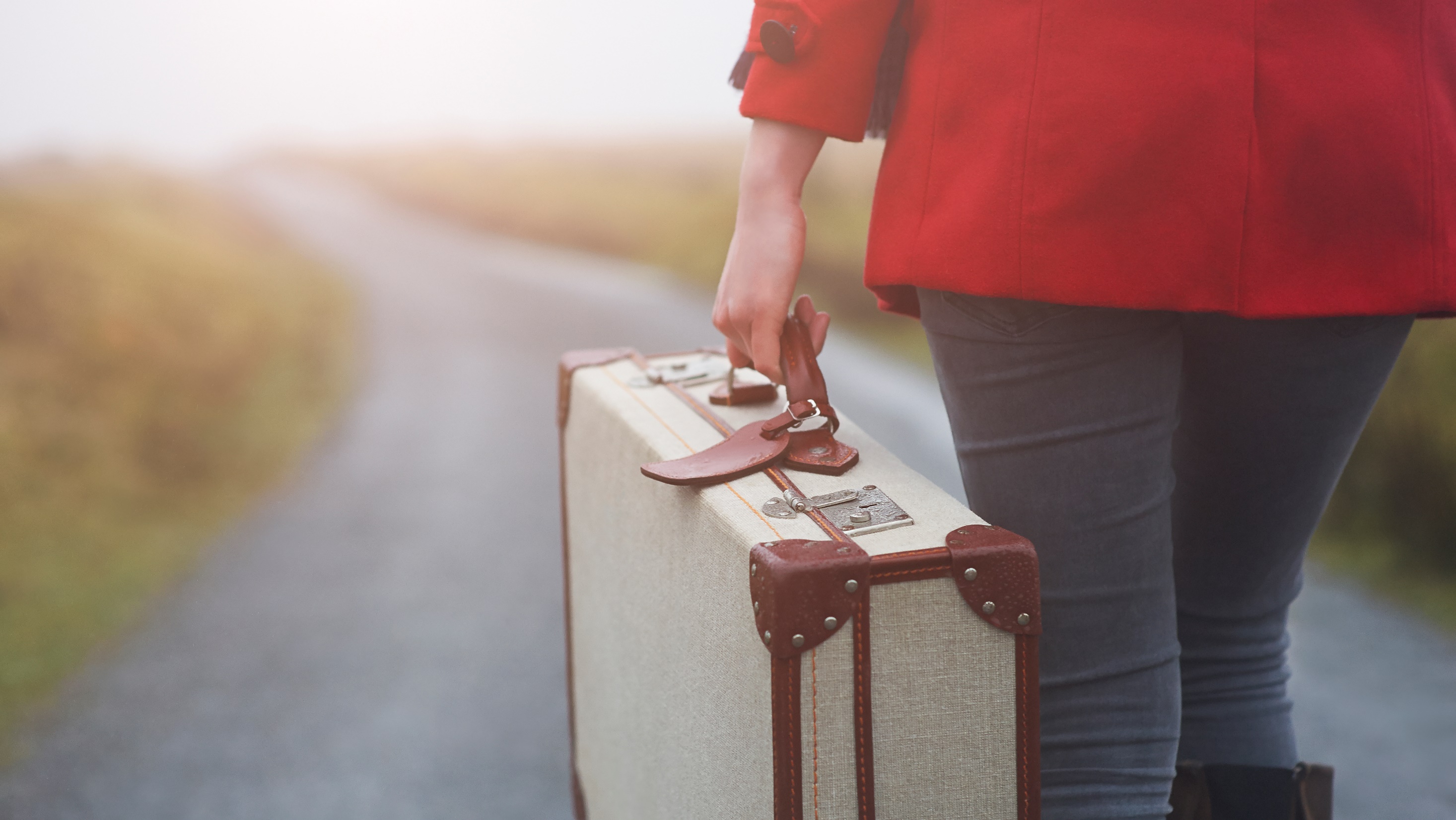 Gracias hermanos